CommuniGate Pro -
импортозамещение и сокращение инвестиций в объединенные коммуникации

Антон Тен
CommuniGate Systems
О компании
О продукте

Лицензирование

Импортозамещение
Опыт внедрения и успехи
Road Map
О компании
Компания CommuniGate Systems успешно работает на рынке более 25 лет
создана российскими разработчиками
головной офис и центр разработки находится в Москве
офисы продаж находятся в РФ, Германии, США и Японии

Флагманский продукт – платформа объединенных коммуникаций CommuniGate Pro:
> 17 000 инсталляций в мире
> 15 000 000 учётных записей
Текущая версия - 6.2.5
Функционал «Все в одном»
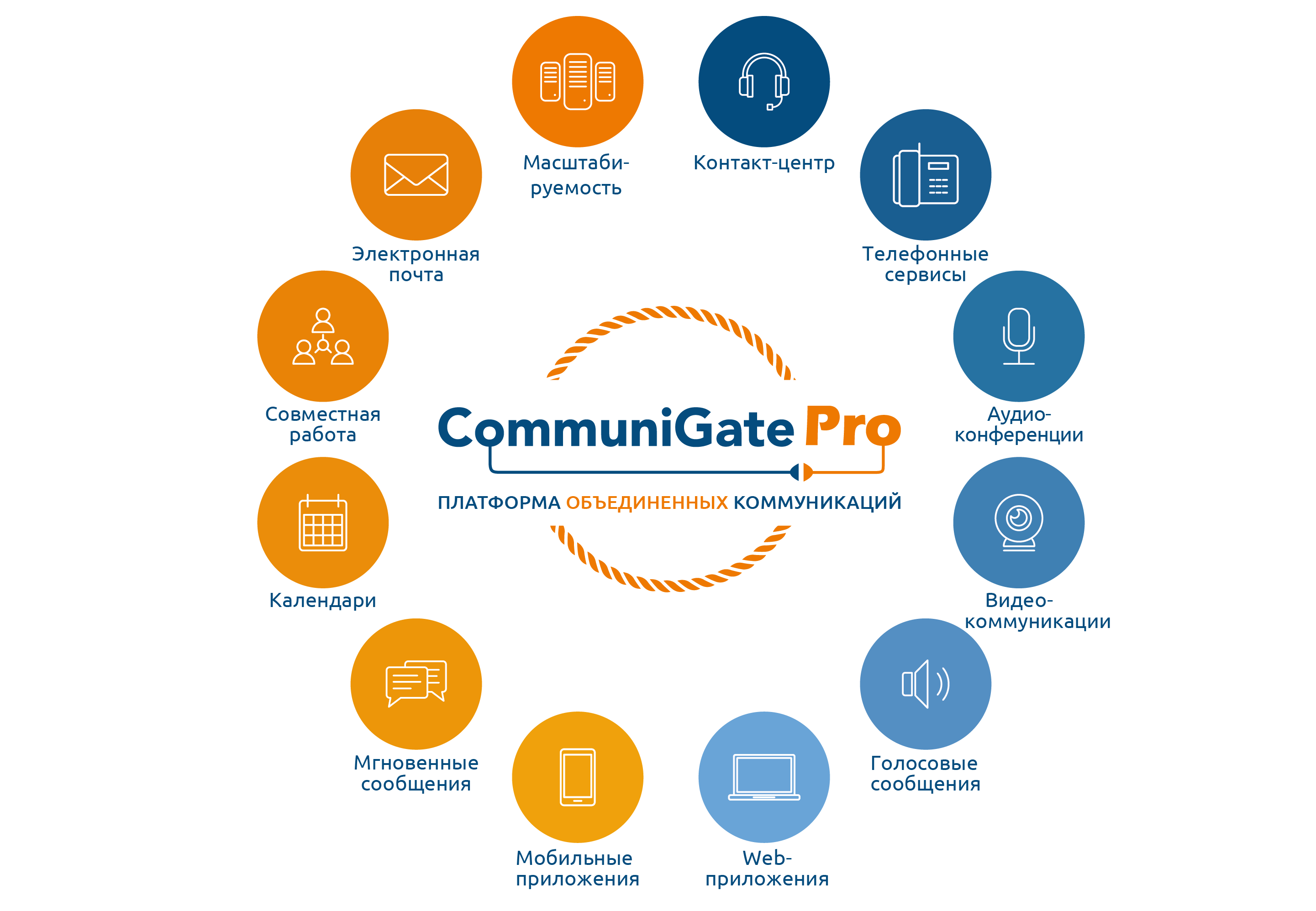 Технологии «В коробке»
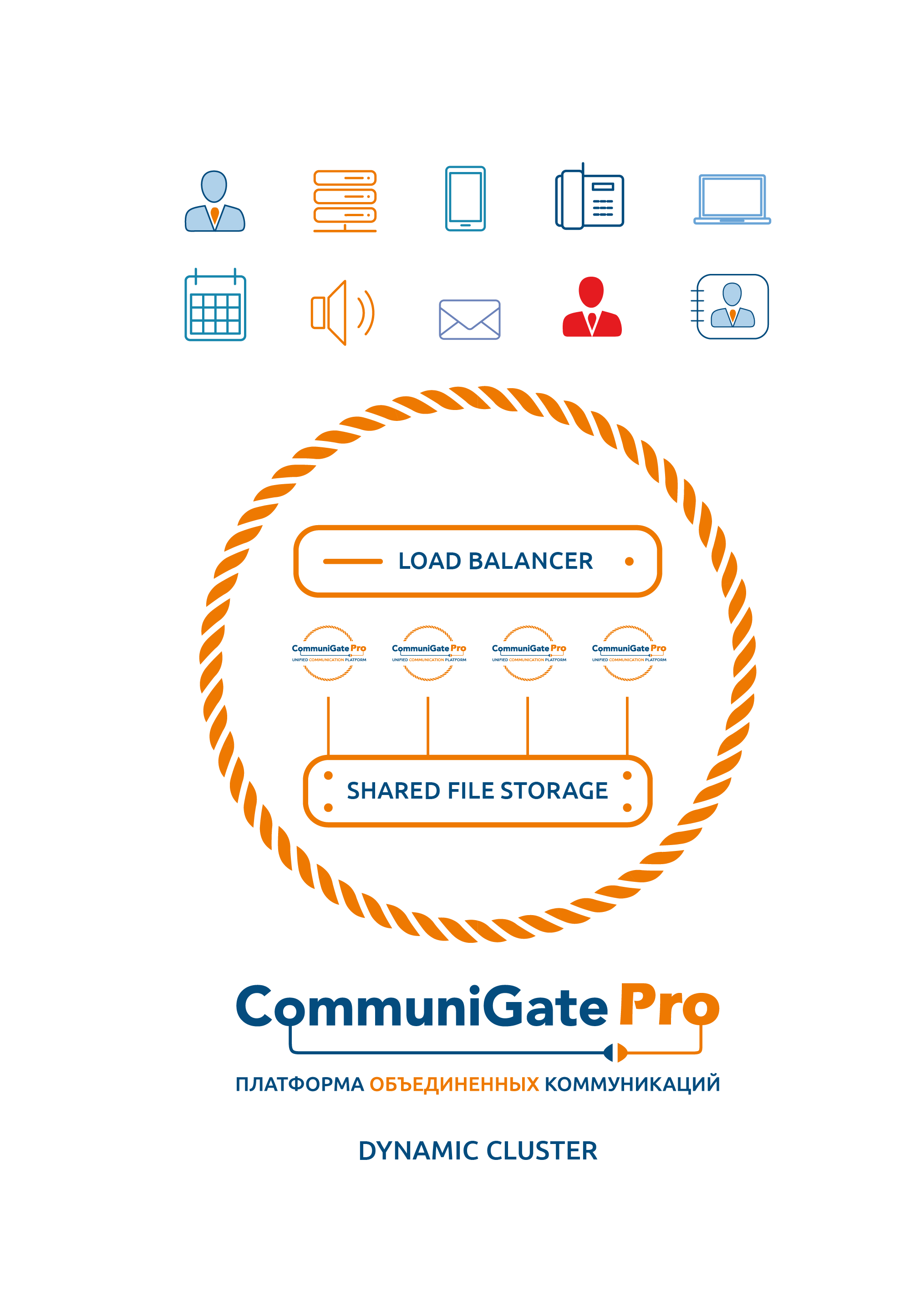 Единый многопоточный сервер
Проприетарный код
Поддержка широкого ряда ОС (Linux, Win, MacOS, Unix etc.)
Открытые стандарты RFC
Масштабируемость, производительность
Кластеризация
Возможность разработки внешних приложений (открытое API, встроенный язык CGPL)
Возможность кастомизации веб-интерфейсов
Текстовые коммуникации
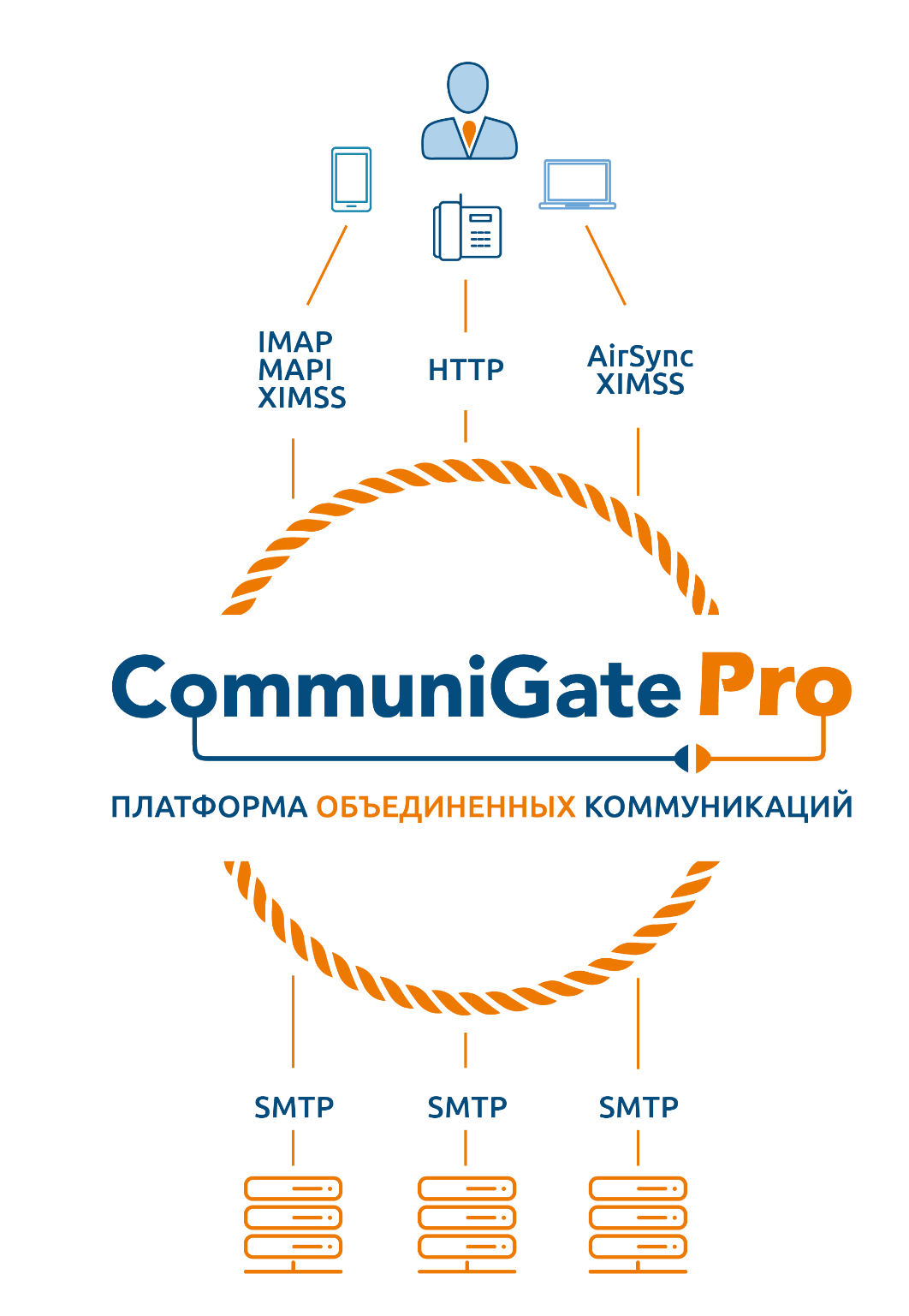 Широкая поддержка протоколов:SMTP, IMAP, POP3, MAPI, AirSync, XMPP

Поддержка сторонних клиентов: Outlook, Apple Mail, Thunderbird и др.

Адаптивный веб-интерфейс

Плагины от ведущих вендоров по безопасности коммуникаций
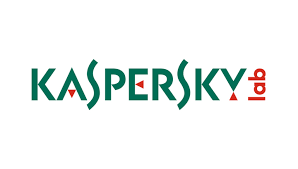 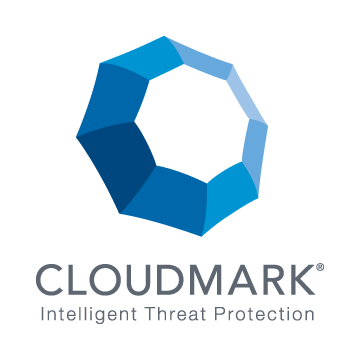 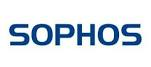 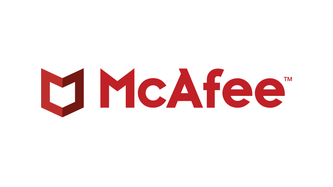 Телефония
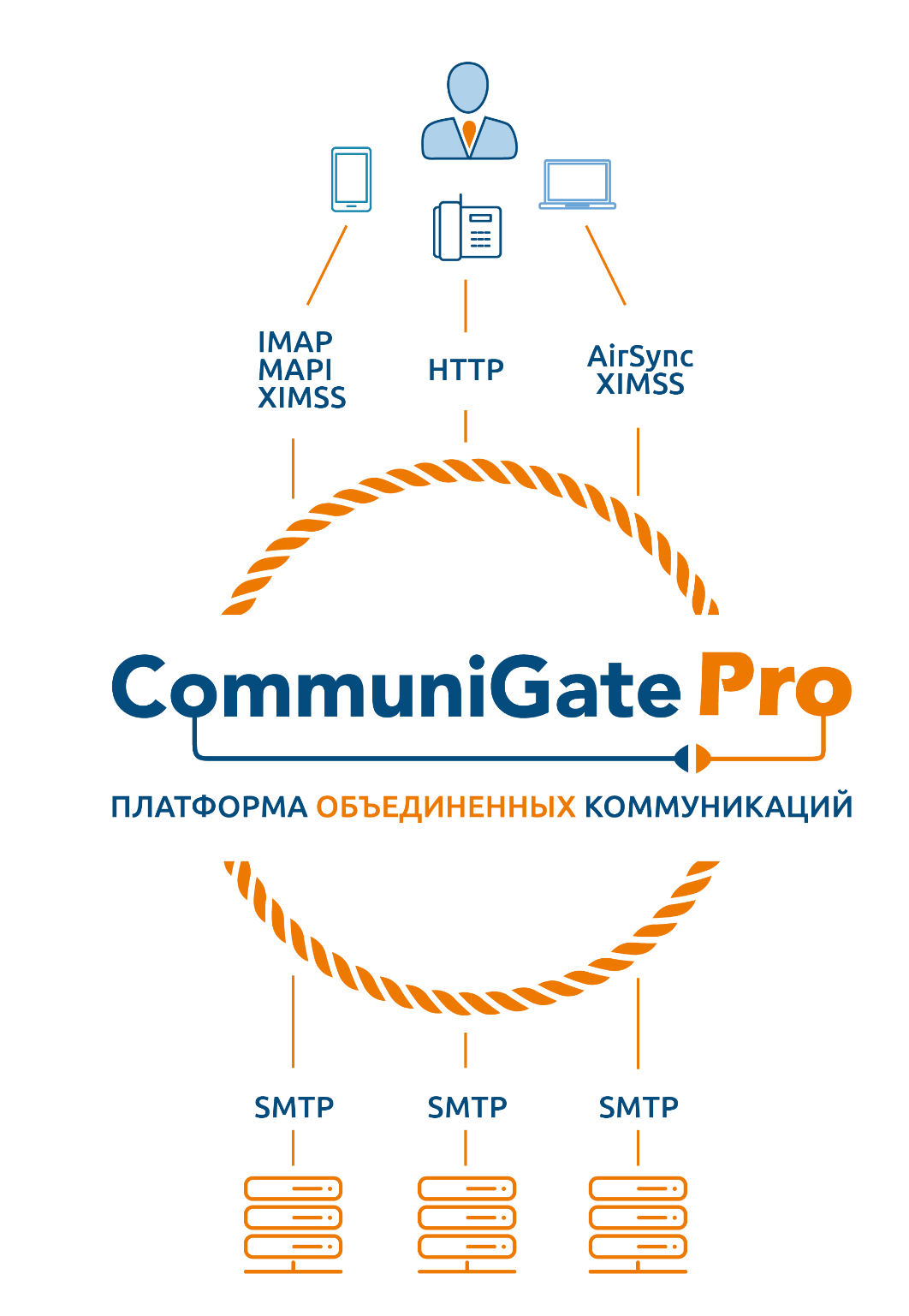 Запись и прослушивание звонков
Статистика
Встроенный биллинг + интеграция со сторонними решениями
IVR
Голосовая почта
Конференции
Создание гибких PBX приложений
Контакт-центр
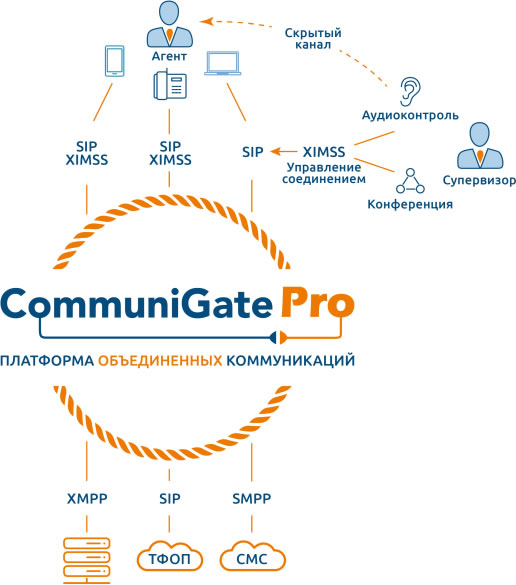 Создание агентов на основе пользователей CommuniGate Pro

Интеллектуальное распределение входящих вызовов

Создание интерактивных голосовых меню IVR

Мониторинг, контроль и управление
      в режиме реального времени

Организация чат-центра

Статистика

Встроенная система хранения карточек клиентов

Базовая интеграция с CRM (Битрикс24, SF, MS Dynamics и др.)
Динамический кластер
Высокая надёжность: остановка любого компонента не отменяет доступности аккаунта

Основание: общее хранилище для аккаунтов – shared storage (NFS, CFS)

Синхронизация осуществляется контроллером кластера

Второй уровень балансировки нагрузки (между бэкендами)
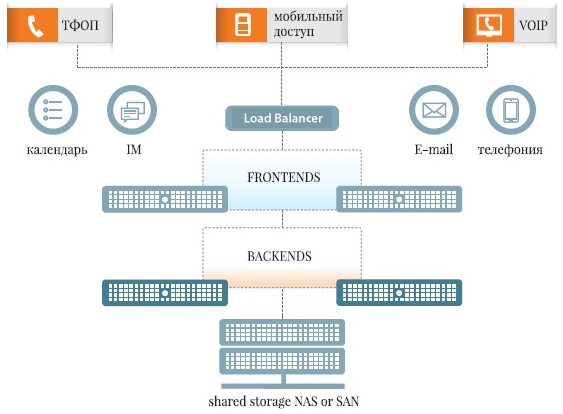 HTML5 клиент Pronto!
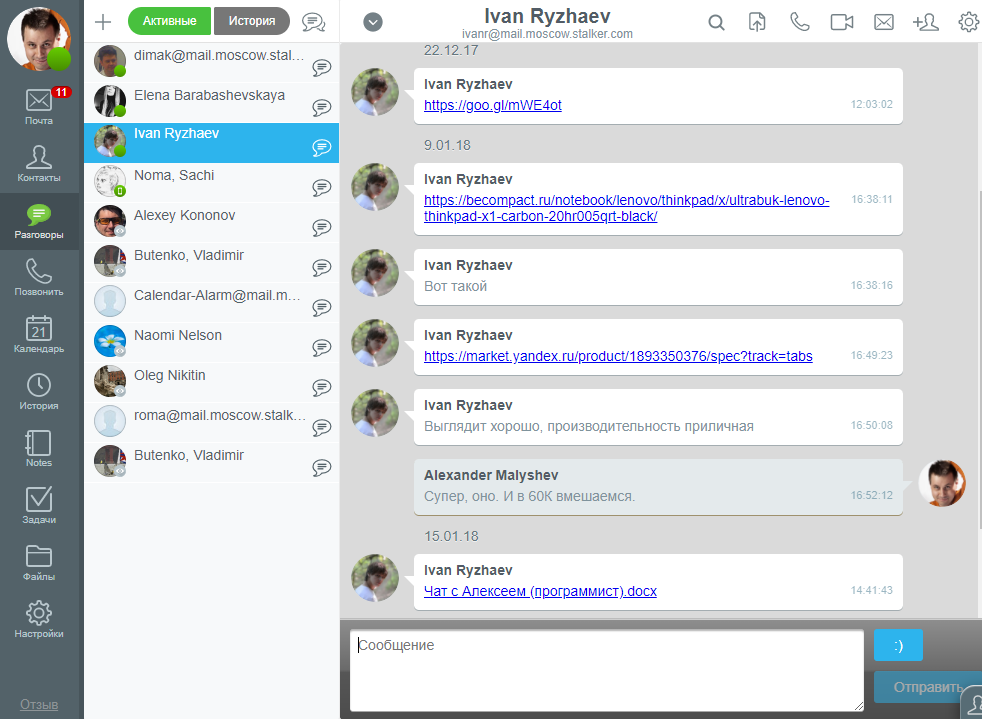 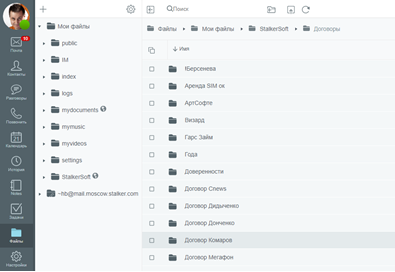 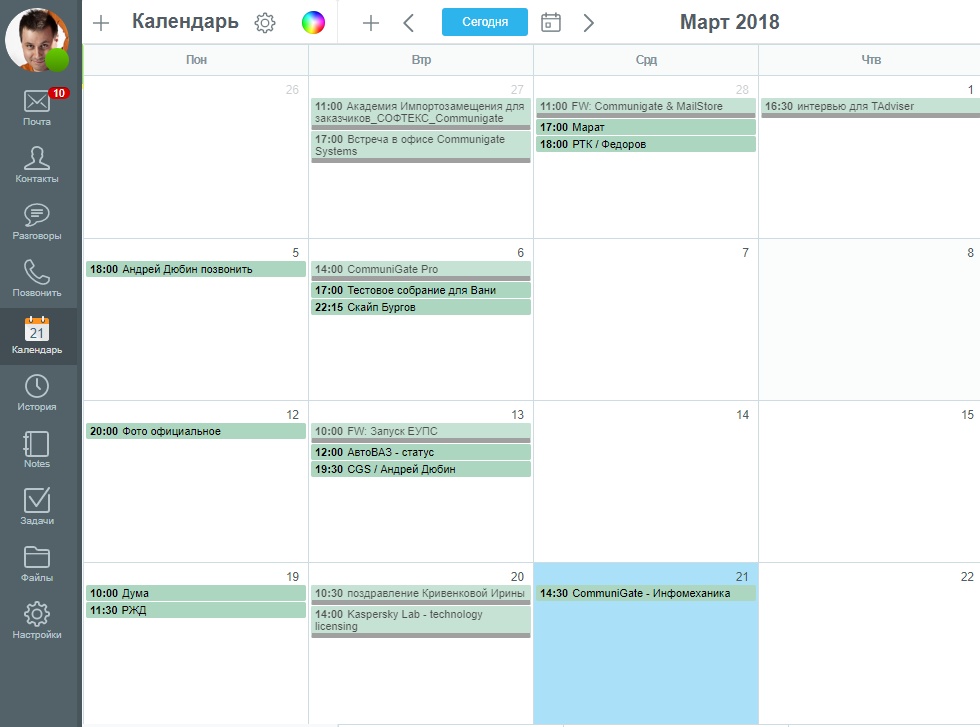 Адаптированные веб-интерфейсы
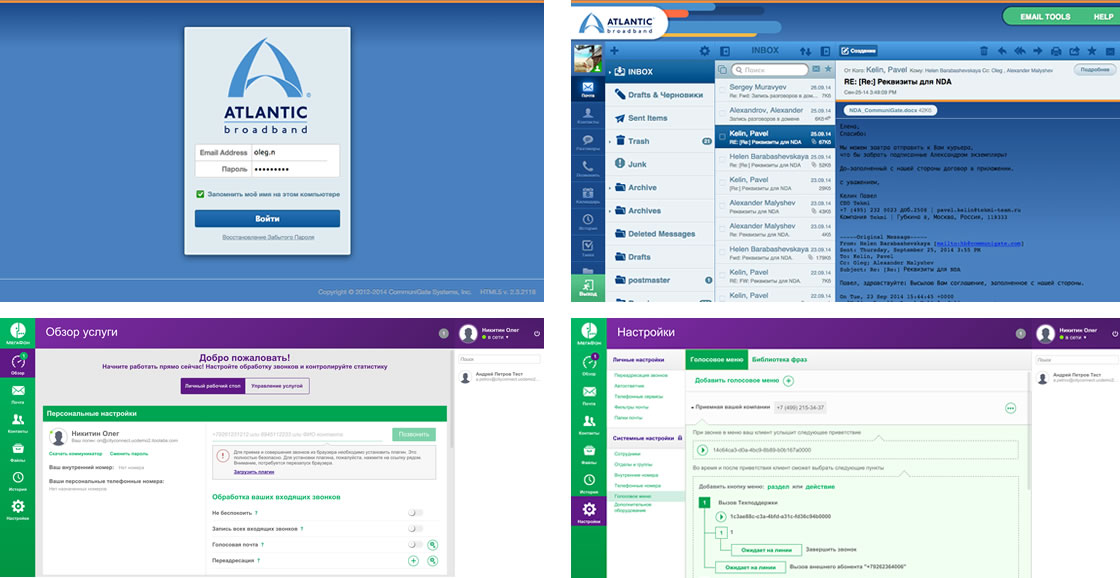 Адаптированные веб-интерфейсы
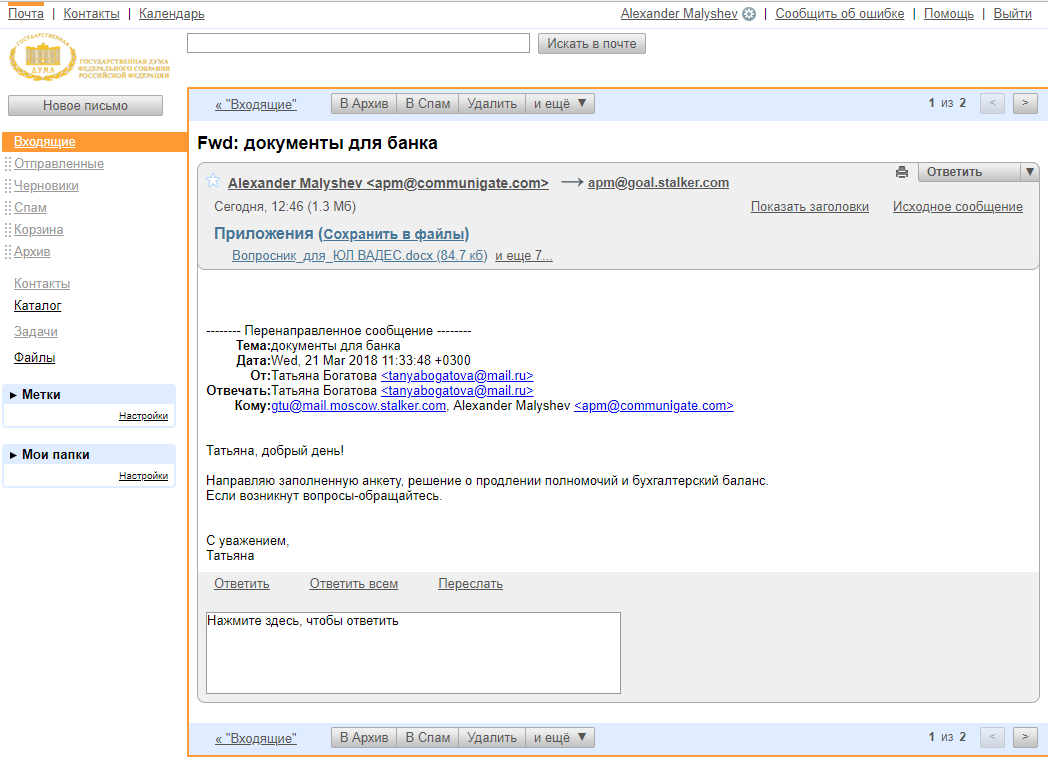 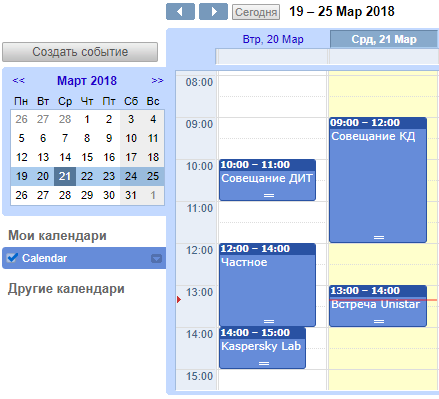 Пользовательские клиенты
Pronto! – полнофункциональный клиент для рабочих мест.
Релиз – декабрь 2018

Pronto! Mobile: мгновенные сообщения, звонки и контакты
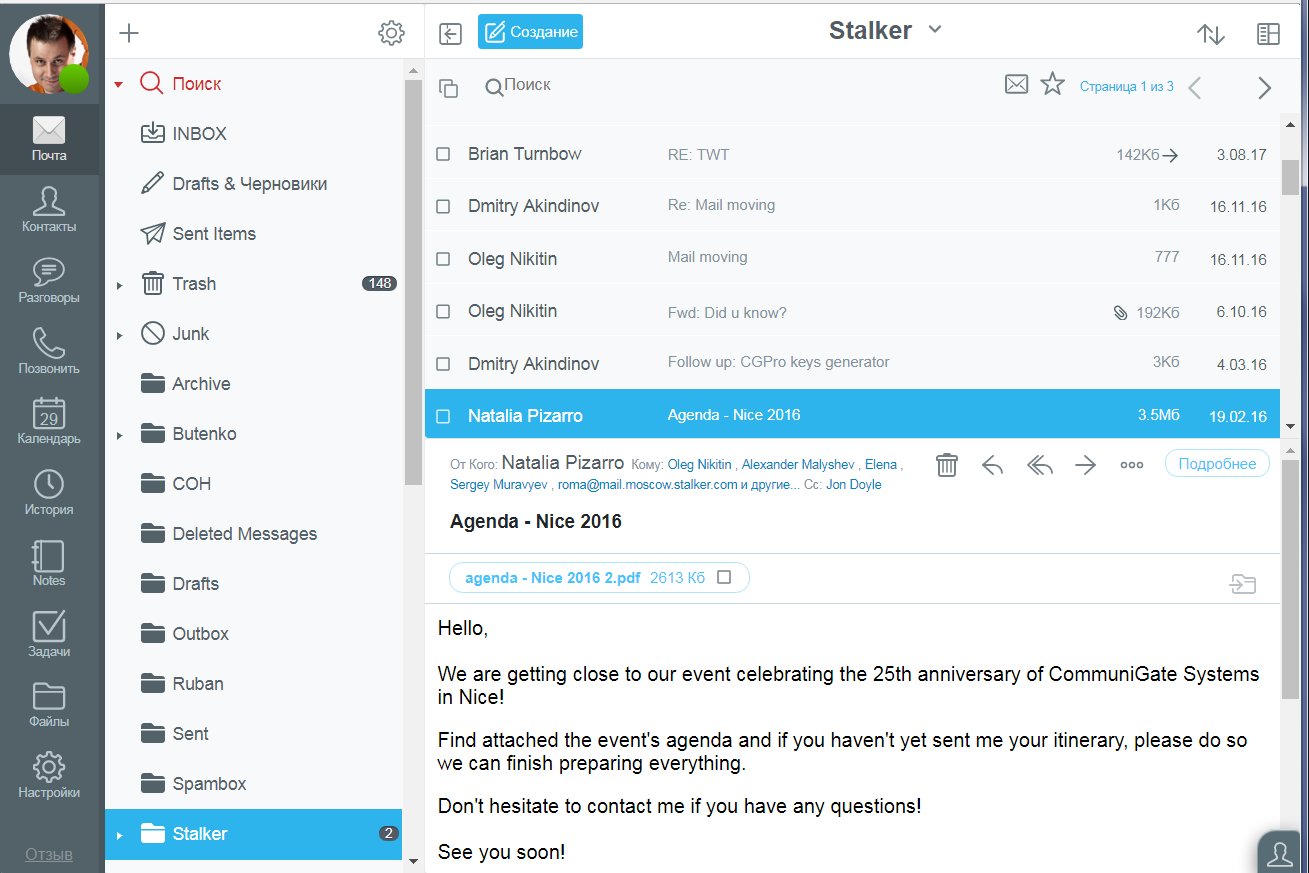 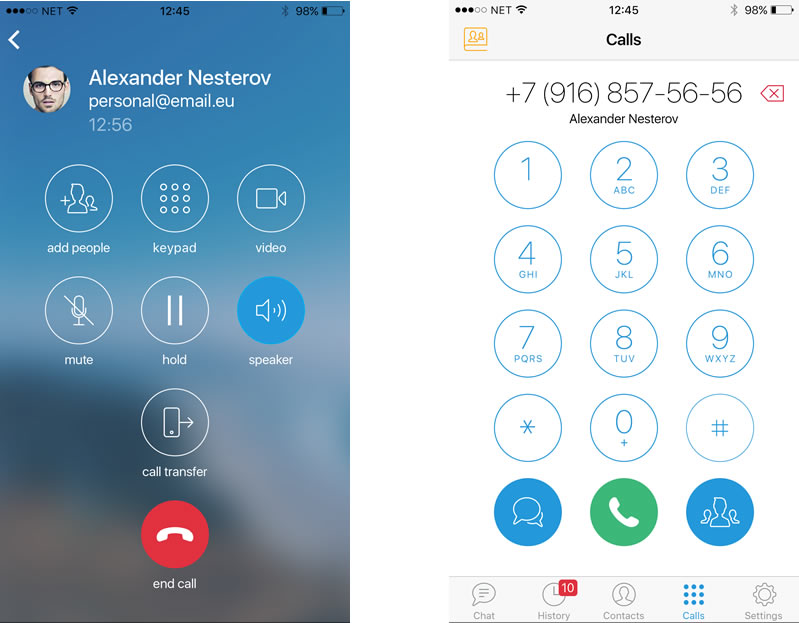 Интеграция
Работа с загруженными документами непосредственно в интерфейсе Pronto! с помощью пакета Р7 Офис
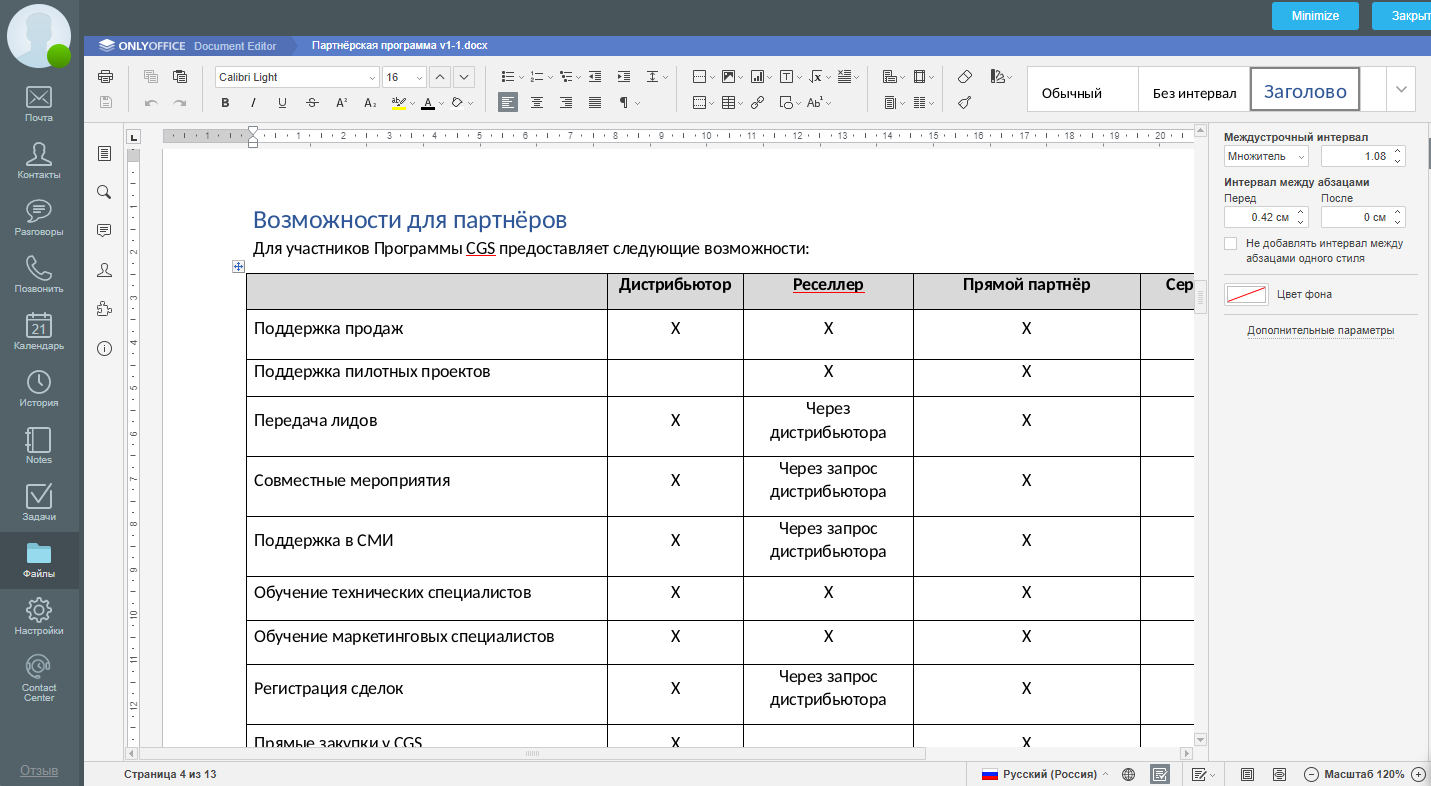 Редакции
MessagePlus. Базовый функционал.
Почта
Календари
Задачи
Контакты
Хранение файлов/документов
Web-доступ
WebProxy
Corporate = MessagePlus +
Поддержка работы с мобильными устройствами (AirSync)
Мобильный и десктопный клиенты
Групповая работа
Мгновенные сообщения (Messenger)
XMPP+Realtime – определение присутствия и состояния пользователя
Unified + Contact Center = Corporate +
Работа в качестве PBX, расширение функционала PBX
Поддержка SIP: аудио- и видео-коммуникации.
Полноценный контакт-центр
Лицензирование
Бессрочная лицензия (OneLicense) – приобретается единоразово. Далее возможно приобретение продления (Assurance) Технической поддержки и права на обновление 
      (18% в год, обновление лицензии НДС не облагается).


Подписка (Subscription) – ежегодные (ежеквартальные, ежемесячные) платежи.В подписку входит Техническая Поддержка и Право на обновление.

Дополнительная функциональность: плагины антиспама и антивируса, поддержка кластеризации
Импортозамещение
Продукт включен в Единый реестр российского ПО. 
Сертификат соответствия ФСТЭК – отсутствие НДВ, возможность дополнительной сертификации.
Совместимость с российскими производителями ОС (Astra, ALT, РедСофт, РОСА и др.)


Поддержка и документация – на русском языке, 24 часа, 365 дней.
Обратная связь по запросам нового функционала.
ПП 1236, ПП 325, Приказ 334 и 335
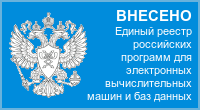 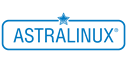 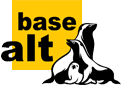 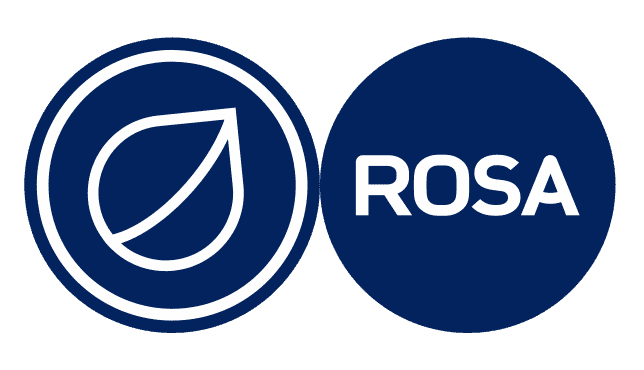 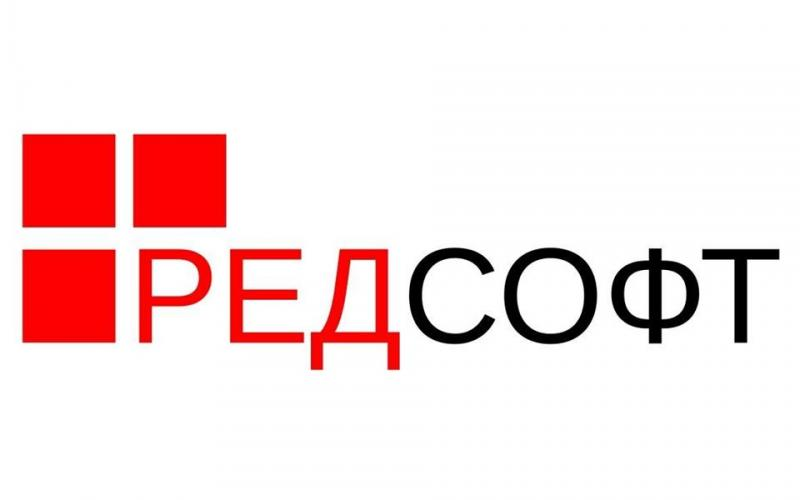 И про деньги…
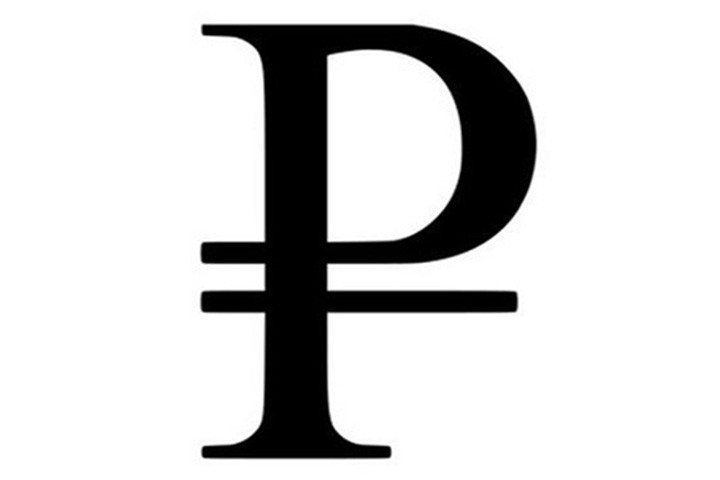 Сравнение стоимости
Сравнение стандартных конфигураций (покупка+поддержка).
Цены взяты из открытых источников
Для сопоставимой функциональности:
* - Учитывается редакция Exchange Srv Standard + Exchange CAL
** - Exchange Enterprise Srv + Exchange Enterprise CAL
*** - Exchange Enterprise Srv + Skype for Business Srv + набор всех необходимых CALs для достижения максимального функционала
Сравнение стоимости
Сравнение стандартных конфигураций (покупка+продление).
Цены взяты из открытых источников
Для сопоставимой функциональности:
* - Учитывается редакция Exchange Srv Standard + Exchange CAL
** - Exchange Enterprise Srv + Exchange Enterprise CAL
*** - Exchange Enterprise Srv + Skype for Business Srv + набор всех необходимых CALs для достижения максимального функционала
Сравнение стоимости
Требования к сопроводительному ПО и оборудованию в среднем в 8 раз ниже, чем у решений с аналогичным функционалом от крупнейших производителей ПО. 

На 1000 пользователей Unified+CC: 4 ядра Xeon E5 26xx v.4, DDR 4Gb

Для функционирования коммуникационных платформ некоторых производителей требуется дополнительное ПО:









*  стоимости взяты из открытых источников
**  возможность интеграции с AD, FreeIPA, Samba и др.
Выгоды для государственных заказчиков
Идеальное соблюдение требований политики импортозамещения
Разница в стоимости по сравнению с решениями от известных зарубежных вендоров в 2-4 раза.
Продукт «коробочный» – не требуется проекта по внедрению
Поддержка и сопровождение на русском языке
Нетребовательность к ресурсам – можно использовать имеющееся оборудование.
Надежность и масштабируемость
Интеграция с многими ИТ-системами – 1C, Консультант, СМЭВ и др.
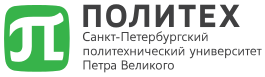 Нам доверяют
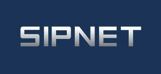 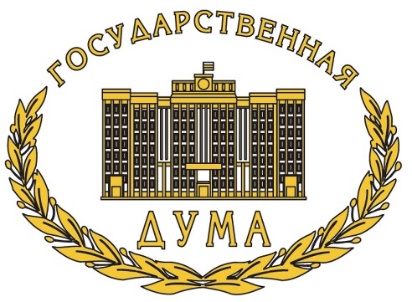 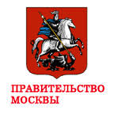 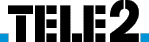 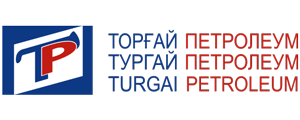 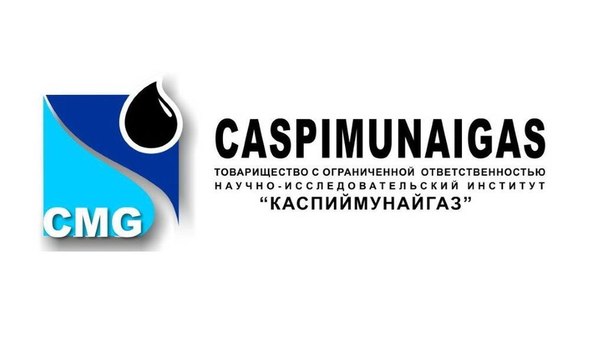 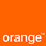 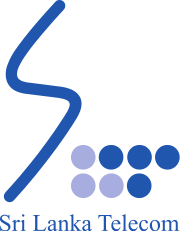 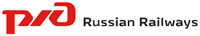 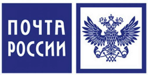 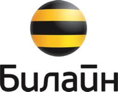 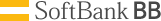 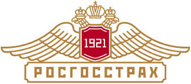 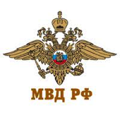 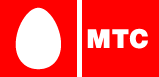 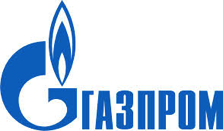 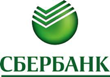 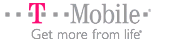 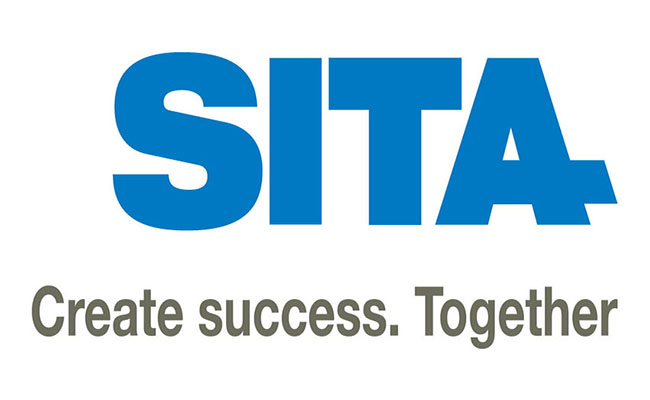 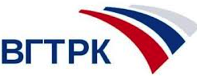 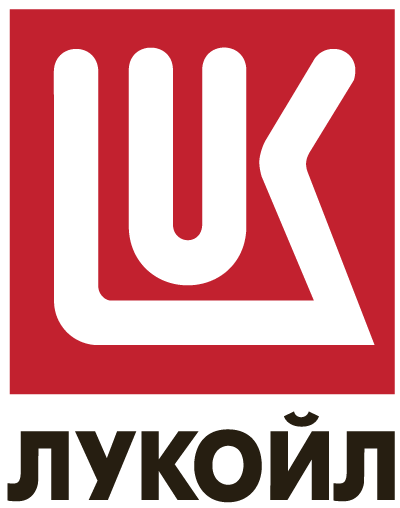 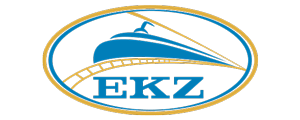 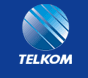 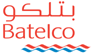 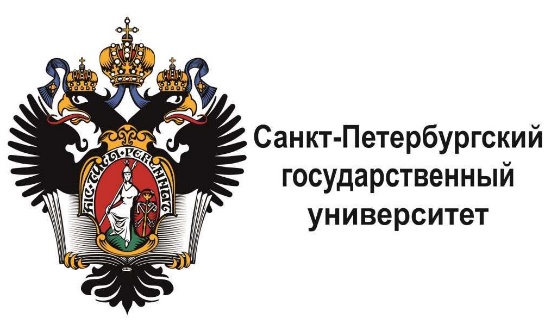 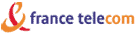 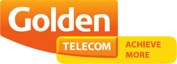 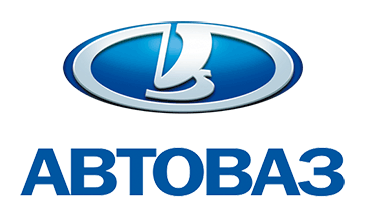 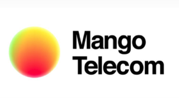 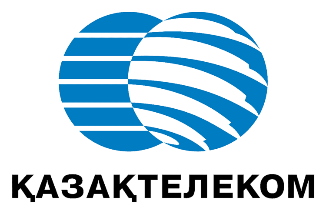 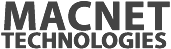 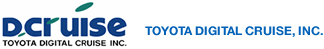 Опыт миграции
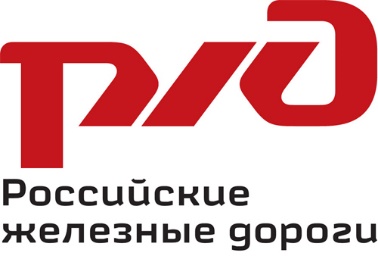 ОАО «РЖД»
Более 250 000 пользователей
17 вычислительных центров и свыше 100 региональных крупных площадок
Территориально распределенная структура
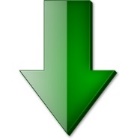 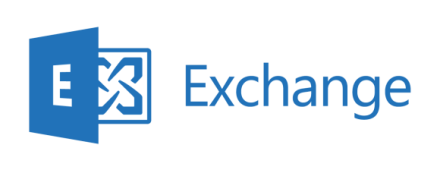 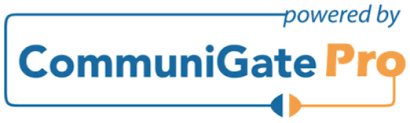 Опыт миграции
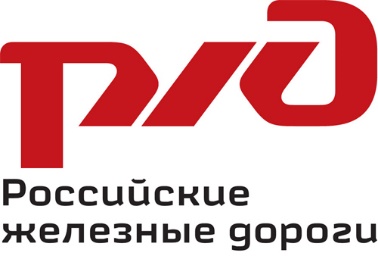 Функциональные требования:
Замена существующей электронной почтовой системы,построенной на базе Microsoft Exchange
Новые средства информационного обмена
Переход к мультиплатформенности

Требования к архитектуре комплекса:
Высокая производительность и отказоустойчивость всех коммуникационных сервисов
Горизонтальная масштабируемость Системы
Кроссплатформенность клиентских и серверных компонент Системы
Расширяемость и интер-операбельность Системы
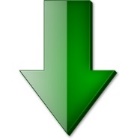 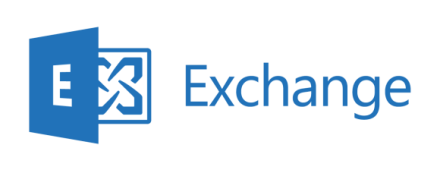 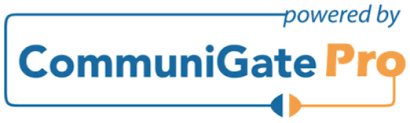 Опыт миграции
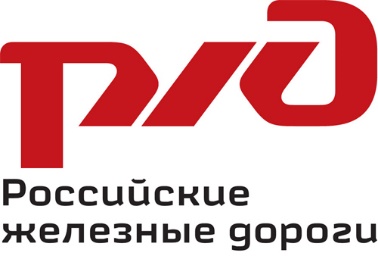 Интеграция со службой Active Directory, в том числепо протоколу Kerberos
Интеграция с глобальным адресным списком из почтовых клиентских программ
Разработан коннектор выгрузки атрибутов учетных записей из службы каталогов Active Directory в службу каталогов CommunigatePro
Реализован механизм назначения прав в целевой системе по данным о привилегиях пользователя, хранящимся в Active Directory
Настроена маршрутизация почты через DNS
Настроены механизмы репликации адресно-справочной информации между узлами системы
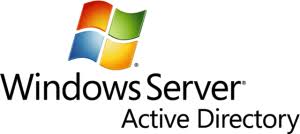 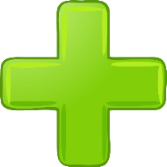 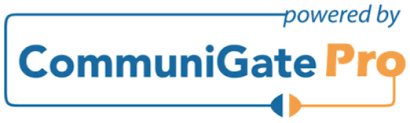 Министерство внутренних дел РФ
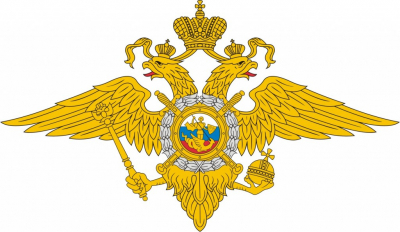 Одна из крупнейших инсталляций в России

Более 400 000 пользователей
С 2013 года
Кластерная архитектура
 
Сервисы:
электронная почта
календари и планы
адресная книга
веб-клиент Pronto!
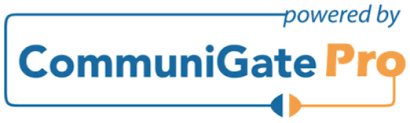 Федеральная налоговая служба РФ
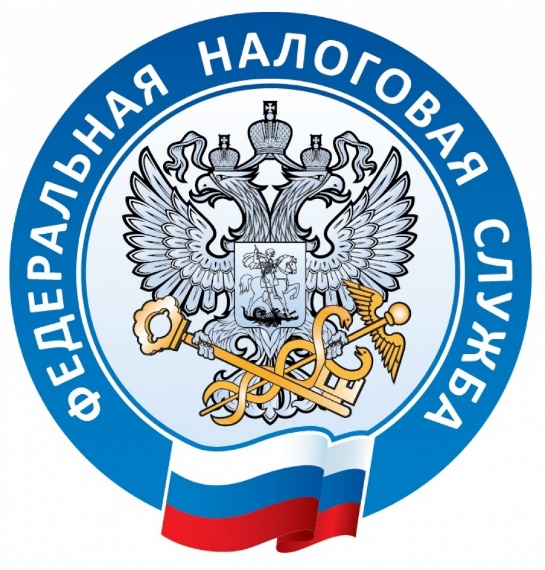 Единая унифицированная почтовая систем

Более 150 000 пользователей
Распределенный ЦОД
Кластерная архитектура
 
Сервисы:
электронная почта
календари и планы
обмен сообщениями
хранение и шифрование файлов
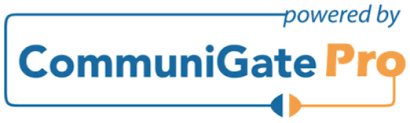 Опыт долгосрочного сотрудничества
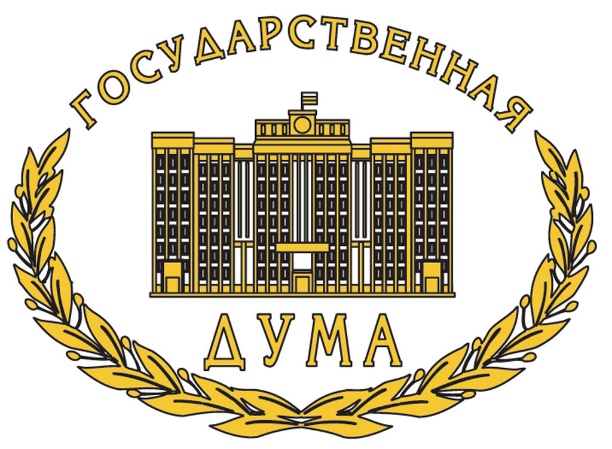 Высший законодательный орган власти в Российской Федерации

более 10 лет эксплуатации
более 3500 пользователей
кастомизированный веб-интерфейс,разработанный под требования заказчика
 
Сервисы:
электронная почта
календари и планы
адресная книга.
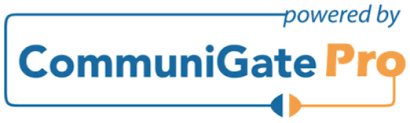 Опыт оптимизации процесса
рас
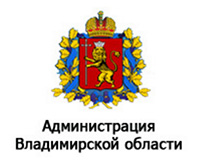 Цель: Оптимизация выполнения производственной деятельности и улучшение работы пресс-службы администрации с региональными и федеральными СМИ, повышения эффективности информационной рассылки.

Задача: До 500 писем с информационными бюллетенями о деятельности исполнительного органа власти и подчиненных структур формируется сотрудниками пресс-службы в месяц.
«Администрация является достоверным и оперативным источником информации о важных событиях в жизни области, и нам важно сохранять эту позицию. <…> Широкие возможности решения CommuniGate Pro позволили нам избежать дополнительных затрат на приобретение нового программного обеспечения для автоматизации работы пресс-службы. Были решены проблемы с периодическим ошибочным включением почтовых серверов Администрации в «черные списки» серверов».
Рита Шляхова, председатель комитета общественных связей и СМИ 
Администрации Владимирской области:
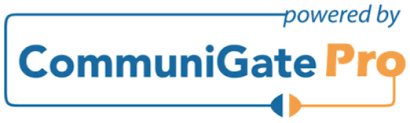 Использование всех сервисов CGP
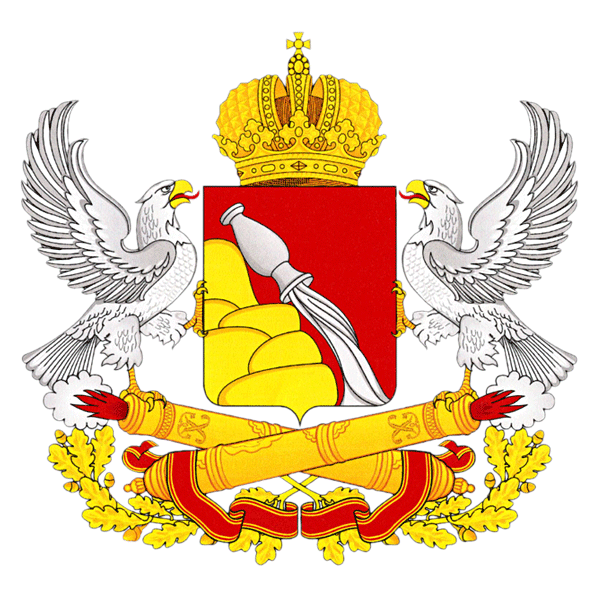 Воронежская областная дума
С 2012 года
Весь спектр сервисов: почта, мессенджер, телефония
Интеграция с ЕСК области – внутренние номера из ЕСК
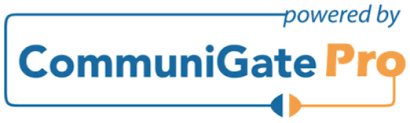 СПАСИБО
ЗА	ВНИМАНИЕ!
+7 (499) 271-3154
russia@communigate.com
123458, Российская Федерация, Москва
ул. Маршала Прошлякова, дом 30, офис 307
Антон Тен+7 926 3272979anton@communigate.com
Фотоматериалы, используемые в презентации,
являются собственностью компании CommuniGate Systems.  Все права защищены.